Lavoro svolto dagli alunni delle classi quarte
Plesso di Via Cuzzi.
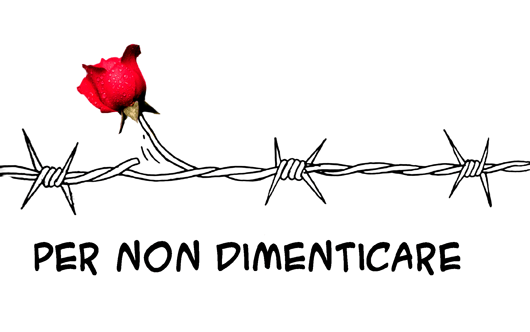 Il giorno della memoria è celebrato ogni 27 gennaio e serve a non dimenticare le sofferenze che i nazisti infissero agli ebrei, arrestati e rinchiusi nei campi di concentramento, per eliminare la loro razza ritenuta inferiore.La stessa sorte toccò agli zingari, alle persone con difetti fisici, alle persone di colore e a tutti quelli che secondo i nazisti non appartenevano alla razza ariana, considerata superiore e pura.
ART. 1 LEGGE n. 211 del 20 luglio 2000
"La Repubblica italiana riconosce il giorno 27 gennaio, data dell'abbattimento dei cancelli di Auschwitz, "Giorno della Memoria", al fine di ricordare la Shoah (sterminio del popolo ebraico), le leggi razziali, la persecuzione italiana dei cittadini ebrei, gli italiani che hanno subìto la deportazione, la prigionia, la morte, nonché coloro che, anche in campi e schieramenti diversi, si sono opposti al progetto di sterminio, ed a rischio della propria vita hanno salvato altre vite e protetto i perseguitati."
Per noi delle classi quarte la Giornata della memoria è iniziata con una conversazione sulla guerra, su quando pochi uomini credendosi esseri superiori, cominciano a togliere la libertà agli altri e per anni perseguitano e uccidono chi non rientra nel loro personalissimo concetto di razza pura. Abbiamo cercato nei nostri vocabolari quotidiani le parole che l'uomo dimentica quando sfodera la sua parte peggiore.
Le parole dimenticate:
 pace, accoglienza, ascoltare, rispettare, accettare e amare.
Pace è stare sereni anche quando ti arrabbi.
Accogliere è accettare la diversità.
Ascoltare è prestare attenzione all'altro.
Rispettare è stabilire confini della libertà degli individui. La libertà individuale ha un confine. 
Accettare è rispettare un'idea, una persona nella sua diversità 
Amare è voler bene l'umanità in quanto tale, come persone del mondo.
E' quando gli uomini dimenticano queste parole che accadono al mondo le peggiori cose.
 Quando l'uomo ritiene che il suo modo di pensar e di essere è l'unico possibile.
Con la maestra abbiamo letto due poesie scritte una da un bambino, un’altra da un uomo rinchiusi nei campi di concentramento.
 Dopo aver riflettuto a lungo sul significato, anche noi abbiamo cercato di scrivere brevi frasi e poesie per ricordare.
Ecco alcuni dei nostri lavori.
Il giorno della memoria è
 molto commovente
il passato è stato brutto, 
molte persone sono morte
 per la follia dell’uomo. ( Matteo)
Non doveva esserci la guerra
e quello che hanno fatto agli ebrei
Noi bambini vogliamo la pace
La guerra è ingiusta
fa male a tutti. ( Melike)
Mi dispiace per quei bambini, uomini ,donne
rinchiusi  e morti nei campi di  concentramento.
Questo non deve accadere mai più.
Voglio che nella testa degli uomini entri la parola PACE.
( Gabriele)



La guerra è brutta 
poi perché farla?
È meglio  essere in pace con tutti  e non odiare
la guerra porta solo tristezza e distruzione 
solo cose brutte.( Lope)
La guerra è orribile
L’uomo è incivile
Oggi niente di tutto ciò si ripeti.
Nulla mai più deve capitare.
Il passato è stato brutto
Oggi tutto è cambiato.
Nella nostra mente dovrà restare impresso
 il ricordo di quanto è successo 
per non ripeterlo mai più e..
 non dimenticare.( Sofia)
Il bambino pensava
quanto  la sua vita era bella
prima di arrivare nel campo di  Terezin.
Lui aveva paura di morire
Era stato separato dai genitori
Portato a fare la doccia 
Lui aveva paura di morire
Questo non deve succedere più.    ( Ambeta)
Dobbiamo sempre ricordare il Giorno della Memoria perché è importante riflettere  e pensare alle persone che sono state trattate come schiavi e animali, bruciate dopo essere state ammazzate con il gas nero.    ( Giulia)
La guerra è brutta.
Poi quando si uccidono le persone 
Che cosa succede?
Niente!
Non importa se uno è musulmano  l’altro cristiano  l’altro ebreo siamo tutti fratelli!    Yusuf
I bambini nascono crescono 
invecchiano e poi muoiono
la loro vita è così.
Le donne, gli uomini e i ragazzi 
morivano nei lager 
la loro vita passava così.       Aysima
L’uomo è crudele.L’uomo è l’animale più feroce di tutti gli animali.Non deve dimenticare quello che è successoe fare in modo  che la pace domini il mondo per sempre.  Diego
Basta guerra
Basta distruzione
Basta violenza
Solo pace e amore nel mondo.  Sinan
La guerra è una cosa brutta
Non voglio più sentire la parola guerra.
Voglio la pace senza più guerra.    Leonardo.
A me la guerra non piace.Non voglio che si faccia la guerra e si ammazza la gente.La pace è più bella!      Nicole
Basta guerre, basta armi.
Prima disarmi il tuo cuore
E prima avrai amore.
Insieme faremo un girotondo
grande quanto il mondo 
sarai felice
solamente quando ci sarà la pace
aiutare gli altri 
 sarà per te bellissimo.     Keisi
La giornata della memoria 
è fatta per ricordare la storia.
Non bisogna sentirsi superiori agli altri
siamo tutti uguali.
Nel cuore non ci deve essere 
paura o dolore
ma solo gioia e amore.   Camilla
Perché dobbiamo fare la guerra
Invece di vivere in pace,
la guerra è brutta e non ci piace
in questo mondo siamo tutti fratelli
anche se siamo più piccoli, più grandi 
più belli o più brutti.
Nessuno è di razza inferiore o superiore
Per questo dobbiamo ricordare questo giorno
Nessuno può togliere il diritto di vivere.     Angelo Chisa
Queste sono solo  alcune poesie  e frasi scritte da noi bambini…